أوراق عمل وحدة

( يظهر مهارات العمل مع الآخرين)
الدرس السادس
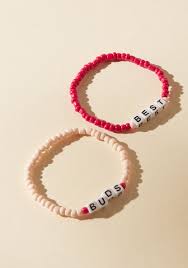 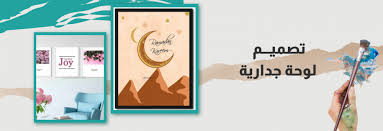 المقترحات
تشكيل الأساور
تصميم لوحة جدارية
المقترحات
[Speaker Notes: تدريب الطلاب على تقديم الاقتراحات وتلقي الملاحظات بصدر رحب بعد تطبيق الأنشطة]